সবাইকে শুভেচ্ছা
4x-8 =  x+1
3x-4 =  x-2
পরিচিতি
শিক্ষক পরিচিতি
পাঠ পরিচিতি
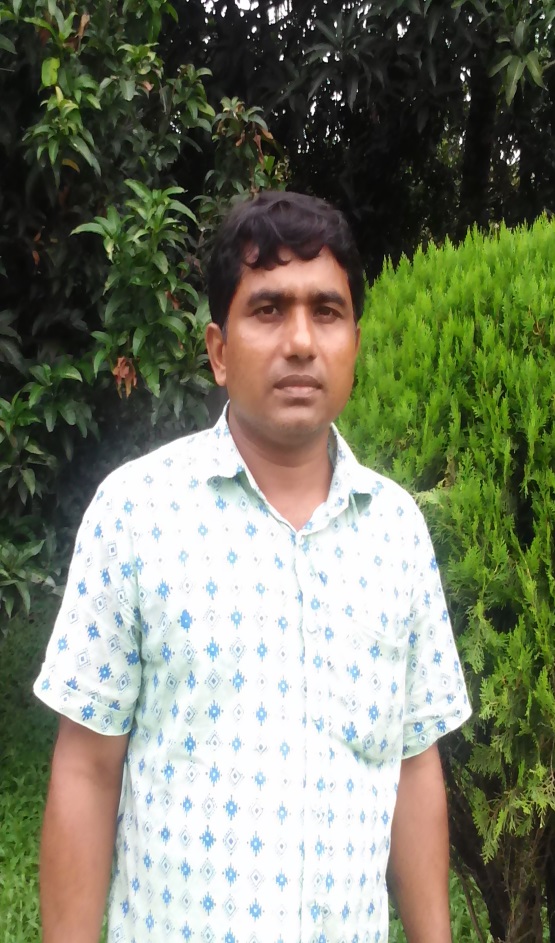 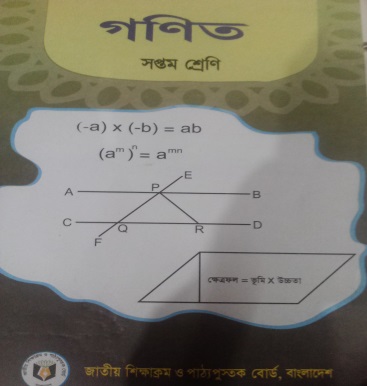 প্রদ্যুত কুমার দাস 
সহকারী শিক্ষক 
রাজবাড়ী সরকারি উচ্চ বিদ্যালয়। 
মোবাইলঃ 01711-269247
Email: prodyutinfo@gmail.com
সপ্তম শ্রেণি 
বিষয়ঃগনিত 
অধ্যায়ঃ সপ্তম
সময়ঃ ৪৫মিনিট
মনোযোগ সহকারে দেখ--
যোগ চিহ্ন
ভাগ চিহ্ন
গুণ চিহ্ন
বিয়োগ চিহ্ন
উপরোক্ত চিহ্ন গুলোকে কি চিহ্ন বলে ?
প্রকৃয়া চিহ্ন
সমান চিহ্ন
সমীকরণ
সমীকরণ
সমীকরণ দুটোর মধ্যে পার্থক্য কী ?
আজকের পাঠ
সরল সমীকরণ
এই পাঠ শেষে শিক্ষার্থীরা-
১। সমীকরণ কী তা বলতে পারবে।
২। সরল সমীকরণ  কী তা বলতে পারবে।
3। সমীকরণের  বিধি সমূহ ব্যাখ্যা করতে পারবে।
৪। সমীকরণের  বিধি সমূহ প্রয়োগ করে  সমীকরণ সমাধান করতে পারবে।
চলক , প্রক্রিয়া চিহ্ন ও সমান চিহ্ন সংবলিত গাণিতিক বাক্যকে সমীকরণ বলে ।
সমীকরণ
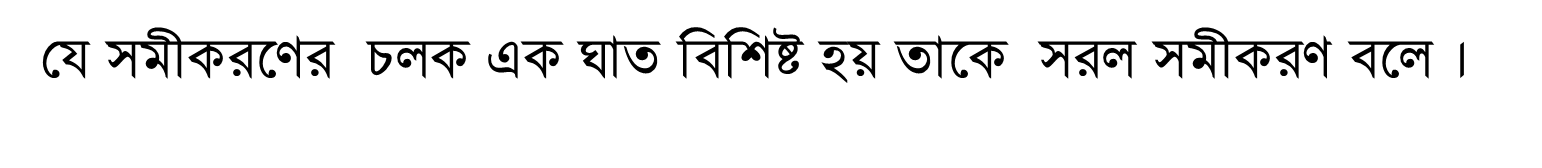 একঘাত বিশিষ্ট
দুইঘাত বিশিষ্ট
একক কাজ
সরল সমীকরণ কাকে বলে ?
উত্তরঃযে সমীকরণের চলক একঘর বিশিষ্ট হয় তাকে সরল সমীকরণ বলে ।
সমীকরণের বিধিসমূহ
১. পক্ষান্তর বিধি
২. বর্জন বিধি
৩. আড় গুণন বিধি
৪. প্রতিসাম্য বিধি
পক্ষান্তর বিধি
সমীকরণঃ ১
সমীকরণঃ ২


সমীকণের কোন পদকে এক পক্ষ থেকে চিহ্ন পরিবর্তন করে অপর পক্ষে সরাসরি স্থানান্তর করাকে পক্ষান্তর বিধি বলে ।
বর্জন বিধি
সমীকরণের উভয় পক্ষ থেকে একই চিহ্ন যুক্ত সদৃশ পদ গুলোকে সরাসরি বর্জন করাকে  যোগের বা বিয়োগের বর্জন বিধি বলে ।
গুণের বর্জন বিধি
আড় গুণন বিধি
বামপক্ষের লব × ডানপক্ষের হর = বামপক্ষের হর × ডানপক্ষের লব  একেই বলে আড় গুণন বিধি।
কোন চিহ্ন পরিবর্তন না করে একই সাথে বামপক্ষের সবগুলো পদ ডানপক্ষে  এবং ডানপক্ষের সবগুলো পদ বামপক্ষে স্থানান্তর করাকে  প্রতিসাম্য  বিধি বলে ।
সমীকরণঃ
2x+1= 5x-8
বা, 5x-8=2x+1
দলীয় কাজ
সমাধানঃ
[ বন্টন বিধি আনুসারে ]
[পক্ষান্তর বিধি ]
[গুনের বন্টন বিধি ]
মূল্যায়ন
১। নিচের কোনটি প্রকৃয়া চিহ্ন ?
ঘ) ×
গ) >
ক) ≠
খ) ∙
২। বীজগনিতে কয়টি প্রকৃয়া চিহ্ন রয়েছে ?
ক) দুইটি
খ) তিনটি
গ) চারটি
ঘ) পাঁচটি
৩। কোনটি একঘাত সমীকরণ ?
বাড়ির কাজ
শুদ্ধি পরীক্ষাসহ সমাধান কর
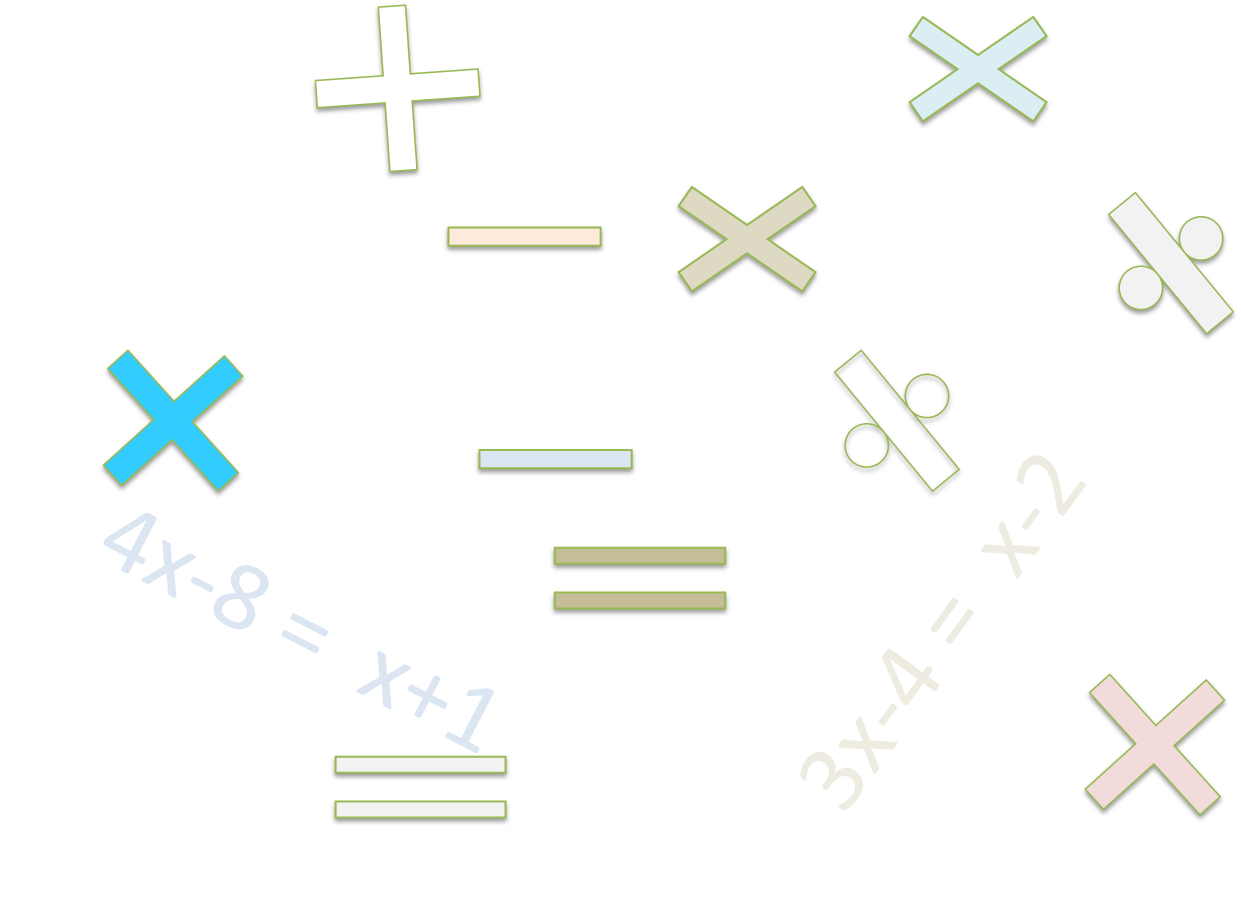 সবাইকে ধন্যবাদ